Journal clubMay 18, 2020
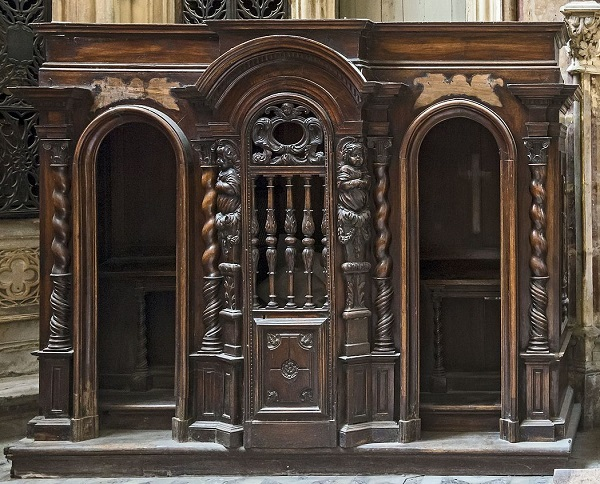 Forgive me, Father, for I have sinned
This is my first confession 
And this is my sin:
I missed a couple of papers earlier this year 
Price et al. Divergent neuronal DNA methylation patterns across human cortical development reveal critical periods and a unique role of CpH methylation. Genome Biol. 2019 Sep 26;20(1):196.
Perzel Mandell et al. Characterizing the dynamic and functional DNA methylation landscape in the developing human cortex. bioRxiv 823781
EWAS ……………………………………….
Price et al. Divergent neuronal DNA methylation patterns across human cortical development reveal critical periods and a unique role of CpH methylation. Genome Biol 20, 196 (2019).
Whole-genome DNA methylation profiles of neurons from human cortex, prenatal to age 23
Data
Whole genome bisulfite sequencing profiles (15x depth) for 
24 dorsolateral prefrontal cortex (DLPFC) samples aged 0–23 years
24 matching neuron-enriched samples 
28 cortex prenatal samples 
RNA-seq profiles for most of these
Results (just the highlights, it’s a long paper)
~2K DMRs associated with age
Changes in first 5 years of life 2X larger than later changes
mCpH levels putatively regulated hundreds of transcripts independently  of mCpG levels (CpH methylation more abundant in neurons than other somatic tissues)
Some findings unique to neurons, e.g. “neurons showed a negative correlation between gene expression and mCpH that became stronger over the development, while glial samples showed a much weaker and developmentally consistent negative correlation”
LD-score regression showed regulatory regions enriched for heritability of brain-specific traits and diseases
[Speaker Notes: we profile the DNAm landscape at single-base resolution across the first two decades of human neocortical development in NeuN+ neurons using whole-genome bisulfite sequencing and compare them to non-neurons (primarily glia) and prenatal homogenate cortex.
Results
We show that DNAm changes more dramatically during the first 5 years of postnatal life than during the entire remaining period. We further refine global patterns of increasingly divergent neuronal CpG and CpH methylation (mCpG and mCpH) into six developmental trajectories and find that in contrast to genome-wide patterns, neighboring mCpG and mCpH levels within these regions are highly correlated. We integrate paired RNA-seq data and identify putative regulation of hundreds of transcripts and their splicing events exclusively by mCpH levels, independently from mCpG levels, across this period. We finally explore the relationship between DNAm patterns and development of brain-related phenotypes and find enriched heritability for many phenotypes within identified DNAm features.
Conclusions
By profiling DNAm changes in NeuN-sorted neurons over the span of human cortical development, we identify novel, dynamic regions of DNAm that would be masked in homogenate DNAm data; expand on the relationship between CpG methylation, CpH methylation, and gene expression; and find enrichment particularly for neuropsychiatric diseases in genomic regions with cell type-specific, developmentally dynamic DNAm patterns.]
EWAS
Wang et al. Genome-wide DNA methylation analysis reveals significant impact of long-term ambient air pollution exposure on biological functions related to mitochondria and immune response. Environ Pollut. 2020 May 1;264:114707.
Whole-genome EWAS of air pollution exposure
Data
WGBS of blood samples from low pollution (48) and high pollution(72) areas
20x sequencing depth per samples
Low has 1.6-6.6x less of five air pollutants (PM2.5, PM10, SO2, NO2, and CO) 
Results
371 DMRs
Enriched in promoters and enhancers
Disease enrichment in pulmonary disorders and cancer
Functional enrichment in mitochondrial assembly and cytokine production
High pollution participants had higher mtDNA copy number (P=0.00097)
 … and increased IL5 levels (P = 0.0054  -- Bonferroni threshold = 0.002)
[Speaker Notes: Exposure to long-term ambient air pollution is believed to have adverse effects on human health. However, the mechanisms underlying these impacts are poorly understood. DNA methylation, a crucial epigenetic modification, is susceptible to environmental factors and likely involved in these processes. We conducted a whole-genome bisulfite sequencing study on 120 participants from a highly polluted region (HPR) and a less polluted region (LPR) in China, where the HPR had much higher concentrations of five air pollutants (PM2.5, PM10, SO2, NO2, and CO) (fold difference 1.6 to 6.6 times; P value 1.80E-07 to 3.19E-23). Genome-wide methylation analysis revealed 371 DMRs in subjects from the two areas and these DMRs were located primarily in gene regulatory elements such as promoters and enhancers. Gene enrichment analysis showed that DMR-related genes were significantly enriched in diseases related to pulmonary disorders and cancers and in biological processes related to mitochondrial assembly and cytokine production. Further, HPR participants showed a higher mtDNA copy number. Of those identified DMRs, 15 were significantly correlated with mtDNA copy number. Finally, cytokine assay indicated that an increased plasma interleukin-5 level was associated with greater air pollution. Taken together, our findings suggest that exposure to long-term ambient air pollution can lead to alterations in DNA methylation whose functions relate to mitochondria and immune responses.]
EWAS
Lohoff et al. Epigenome-wide association study and multi-tissue replication of individuals with alcohol use disorder: evidence for abnormal glucocorticoid signaling pathway gene regulation. Mol Psychiatry. 2020 May 12.
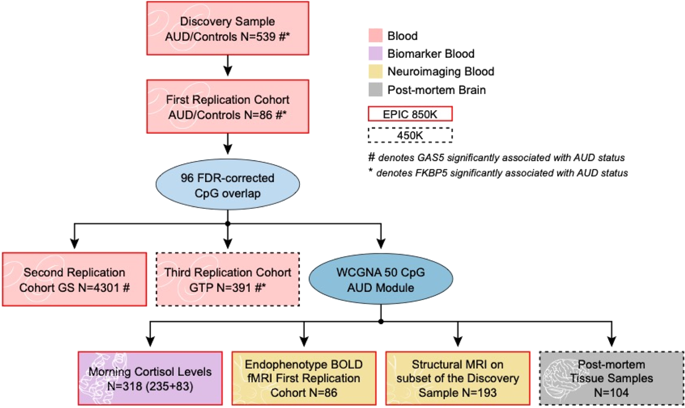 5101 CpG sites (FDR < 0.05)
203 CpG sites (FDR < 0.05)
GAS5 inhibits  glucocorticoid receptor function
70 of 96 CpG sites (p < 0.05)
Intake                     AUD
fMRI of fear conditioning in amygdala
(P < 0.05)
PRKCZ and GAS5 in two brain studies
+ gene expression of GAS5 in amygdala
P = 0.019
P = 0.0069 for right hippocampal volume
EWAS
Yeung et al. Cord blood DNA methylation reflects cord blood C-reactive protein levels but not maternal levels: a longitudinal study and meta-analysis. Clin Epigenetics. 2020 Apr 30;12(1):60.
Infant but not maternal CRP  associated with cord blood DNAm
Data
EAGeR n=358
Cord blood DNAm and CRP 
Maternal CRP at 8, 20, and 36 weeks gestation
PACE n=1603
Cord blood DNAm 
Maternal CRP <18 weeks gestation
Results
Maternal CRP not associated with cord blood DNAm
33 CpG sites associated with infant CRP
Top 7  inflammation and vascular-related genes
EWAS by WGCNA
Koopman-Verhoeff, et al. Genome-wide DNA methylation patterns associated with sleep and mental health in children: a population-based study. J Child Psychol Psychiatry. 2020 May 3.
WGCNA DNAm module associated with sleep duration
Data
465 DNAm profiles in blood collected at 10 years old (Gen R)
Sleep problems assessed by self report
Sleep duration and midpoint by wrist actigraphy in a subset (n=188)
Mental health (Child Behavior Checklist 6–18) assessed by maternal questionnaire
Results
64 WGCNA modules
1 associated with sleep duration (estimate=-0.22, p = 0.00006)
replication estimate=-0.23, p = 0.09
 32 CpG sites spanning 9 genes on chromosome 17 (including MAPT – Tau regulator)
DNAm highly heritable 
No association with mental health
[Speaker Notes: METHODS:
This cross-sectional study included 465 10-year-old children (51.3% female) from the Generation R Study. Genome-wide DNAm levels were measured using the Illumina 450K array (peripheral blood). Sleep problems were assessed from self-report and mental health outcomes from maternal questionnaires. Wrist actigraphy was used in 188 11-year-old children to calculate sleep duration and midpoint sleep. Weighted gene co-expression network analysis was used to identify highly comethylated DNAm 'modules', which were tested for associations with sleep and mental health outcomes.
RESULTS:
We identified 64 DNAm modules, one of which associated with sleep duration after covariate and multiple testing adjustment. This module included CpG sites spanning 9 genes on chromosome 17, including MAPT - a key regulator of Tau proteins in the brain involved in neuronal function - as well as genes previously implicated in sleep duration. Follow-up analyses suggested that DNAm variation in this region is under considerable genetic control and shows strong blood-brain concordance. DNAm modules associated with sleep did not overlap with those associated with mental health.
CONCLUSIONS:
We identified one DNAm region associated with sleep duration, including genes previously reported by recent GWAS studies. Further research is warranted to examine the functional role of this region and its longitudinal association with sleep.]
Chromatin interactions
Wu et al. Promoter-anchored chromatin interactions predicted from genetic analysis of epigenomic data. Nat Commun. 2020 Apr 28;11(1):2061.
mQtl summary statistics can be used to predict chromatin interactions
Background
promoter-anchored chromatin interaction (PAI) = two genomic regions that interact, i.e. collide or are bound, in the cell, one of which is a gene promoter
Methods for detecting interactions do not scale to large sample size
Method: 
Test if a promoter CpG site is associated with another CpG <2Mb away due to the same set of genetic variants
Apply SMR+HEIDI test to mQTL summary statistics (from meta-analysis of two studies n=1980)
Results
Identified 34.7K PAIs for 10K promoter CpG sites in 4.6K genes 
Over 27K previously observed in Hi-C analyses
Non-promoter CpG site pairs tended to be near eQTLs for the target gene (p <0.001)
SMR+HEIDI used to identify associations between 1045 CpG sites and 15 complex traits
… 601 of these are PAI sites
[Speaker Notes: Promoter-anchored chromatin interactions (PAIs) play a pivotal role in transcriptional regulation. Current high-throughput technologies for detecting PAIs, such as promoter capture Hi-C, are not scalable to large cohorts. Here, we present an analytical approach that uses summary-level data from cohort-based DNA methylation (DNAm) quantitative trait locus (mQTL) studies to predict PAIs. Using mQTL data from human peripheral blood ([Formula: see text]), we predict 34,797 PAIs which show strong overlap with the chromatin contacts identified by previous experimental assays. The promoter-interacting DNAm sites are enriched in enhancers or near expression QTLs. Genes whose promoters are involved in PAIs are more actively expressed, and gene pairs with promoter-promoter interactions are enriched for co-expression. Integration of the predicted PAIs with GWAS data highlight interactions among 601 DNAm sites associated with 15 complex traits. This study demonstrates the use of mQTL data to predict PAIs and provides insights into the role of PAIs in complex trait variation.]